Eiropas Savienības Atveseļošanas un noturības mehānisma plāna 2.4. reformu un investīciju virziena "Digitālās infrastruktūras transformācija" 
2.4.1.2.i. investīcijas "Platjoslas jeb ļoti augstas veiktspējas tīklu "pēdējās jūdzes" infrastruktūras attīstība’’ līguma nosacījumi
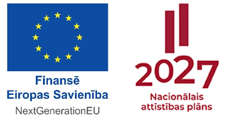 Liāna Teilāne
Satiksmes infrastruktūras projektu nodaļas vadītāja

27058283
liana.teilane@cfla.gov.lv
2024. gada 18. janvārī
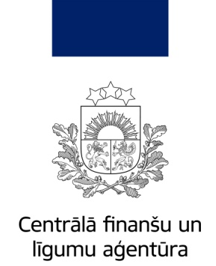 Atveseļošanas fonda struktūra, «koks»
6 komponentes
AF plāns
Reformas
projekti
Investīcijas
Investīcijas ietvaros sasniedzamie rādītāji
līdz 31.12.2024. tādu mājsaimniecību, uzņēmumu, izglītības iestāžu, ārstniecības iestāžu un citu sabiedrisko ēku skaits, kam ir piekļuve platjoslas savienojumiem ar ļoti augstas veiktspējas tīklu - 500

 līdz 30.06.2026. tādu mājsaimniecību, uzņēmumu, izglītības iestāžu, ārstniecības iestāžu un citu sabiedrisko ēku skaits, kam ir piekļuve platjoslas savienojumiem ar ļoti augstas veiktspējas tīklu - 6200
3
Investīcijas ietvaros nacionālie sasniedzamie rādītāji
līdz 31.12.2024. tādu mājsaimniecību, uzņēmumu, izglītības iestāžu, ārstniecības iestāžu un citu sabiedrisko ēku skaits, kam ir piekļuve platjoslas savienojumiem ar ļoti augstas veiktspējas tīklu:
	- 100 Latgales plānošanas reģionā
	- 100 Vidzemes plānošanas reģionā
	- 100 Rīgas plānošanas reģionā
	- 100 Zemgales plānošanas reģionā
	- 100 Kurzemes plānošanas reģionā

 līdz 30.06.2026. tādu mājsaimniecību, uzņēmumu, izglītības iestāžu, ārstniecības iestāžu un citu sabiedrisko ēku skaits, kam ir piekļuve platjoslas savienojumiem ar ļoti augstas veiktspējas tīklu:
	- 1240 Latgales plānošanas reģionā
	- 1240 Vidzemes plānošanas reģionā
	- 1240 Rīgas plānošanas reģionā
	- 1240 Zemgales plānošanas reģionā
	- 1240 Kurzemes plānošanas reģionā
4
Līguma/projekta ieviešanā jāievēro
Normatīvais regulējums:
	- AF investīcijas ieviešanu regulējošie Ministru kabineta 
           noteikumi
	- būvniecības normatīvais regulējums
	- iepirkumu normatīvais regulējums

 Līguma par projekta īstenošanu nosacījumi
5
Pēc Līguma noslēgšanas iesniedzamie dokumenti
10 darba dienu laikā pēc Līguma noslēgšanas jāiesniedz:
	- plānotais progresa pārskatu iesniegšanas grafiks
	- projektā paredzēto iepirkumu saraksts

! Jāievēro – noslēguma Progresa pārskats jāiesniedz līdz 20.06.2026.
6
Maksāšanas kārtība
Projekts tiek īstenots par finansējuma saņēmēja līdzekļiem

 Starpposma maksājumi iesniedzami ne retāk kā reizi 6 mēnešos 

 Projekta izmaksām vairāk kā 70% jāsedz izmaksas par pamatdarbības būvniecības darbiem

 Noslēguma maksājums pēc mērķu sasniegšanas, iesndiedzot mērķu sasniegšanu pamatojošos dokumentus
7
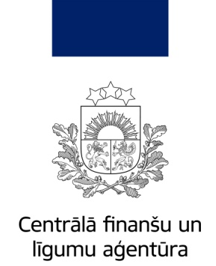 CFLA pārbaudes – izlases veidā, balstoties uz risku izvērtējumu
3K (interešu konflikts, korupcija un krāpniecība):
Iepirkumu pārbaužu ietvaros
Datu analīze: Arachne, VID, Lursoft
Informācija no trešajām pusēm vai masu medijiem
Sadarbība ar tiesībsargājošām iestādēm
2F (dubultfinansējums):
Atlases posmā, pārbaudēs projektu īstenošanas vietā un maksājumu pieprasījumu pārbaudēs
Informācija FS mājaslapā, KPVIS, dubultfinansējuma matricā
Rezultātu pārbaudes:
Pārbaudēs projektu īstenošanas vietā, maksājumu pieprasījumu pārbaudēs
FS iesniegtā rezultātu sasniegšanu pamatojošā dokumentācija, KPVIS ievadītie dati
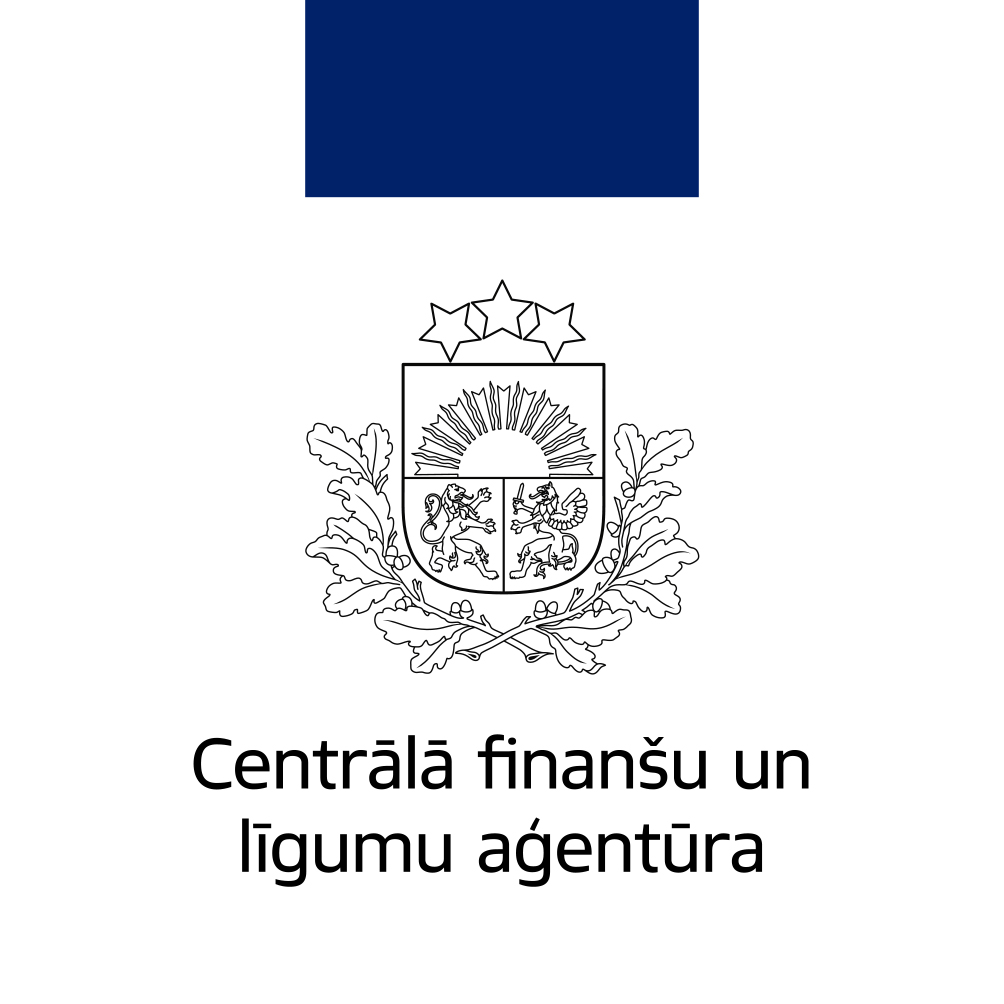 Pateicos par Jūsu uzmanību 
un uz sadarbību projektu ieviešanā!
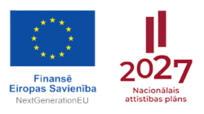